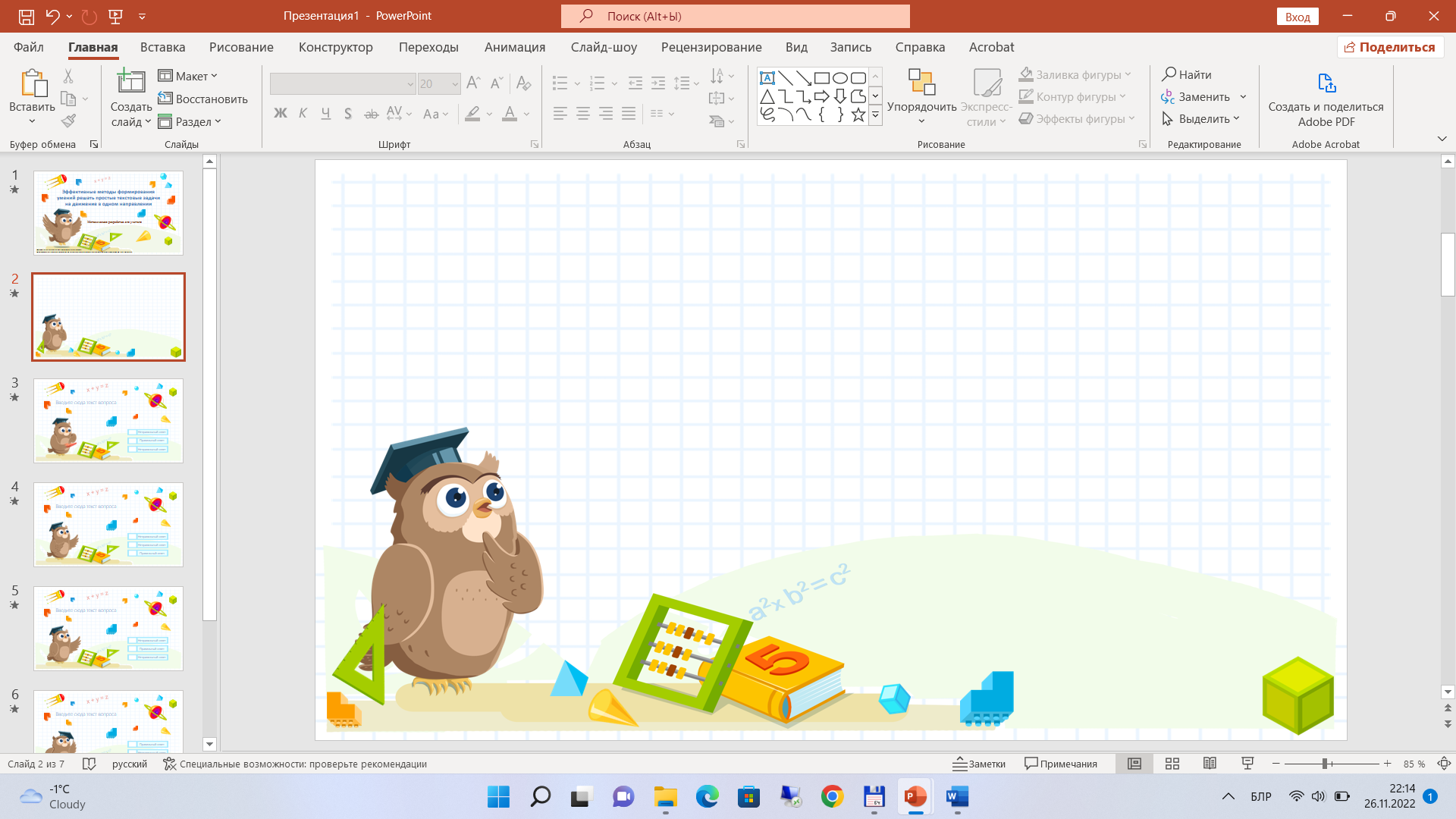 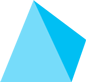 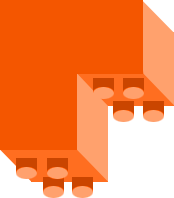 Эффективные формы и методы знакомства учащихся с составной задачей (состоящей из двух простых: первая — на нахождение разности, вторая — на нахождение суммы) в II классе
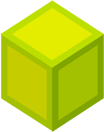 Методическая разработка для учителя
Урок по теме
«Составная задача»
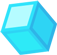 Е. С. Шилова, кандидат педагогических наук, доцент
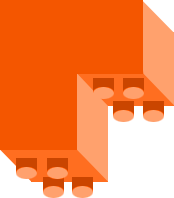 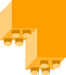 Задание:
составьте краткую запись задачи;
решите задачу.
Самостоятельная 
работа
Задача 1
В автобусе ехало 20 человек. На остановке вышло 7 человек. Сколько человек осталось в автобусе?
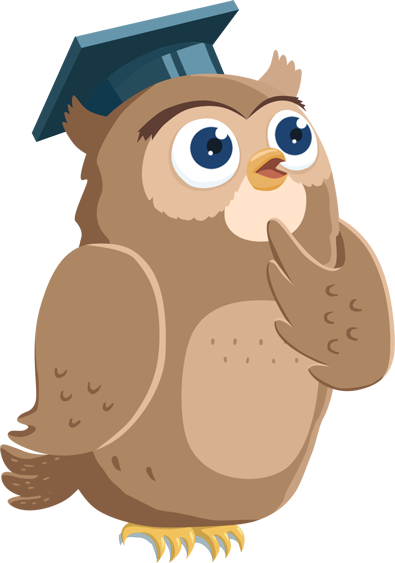 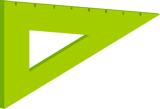 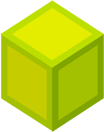 2
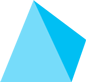 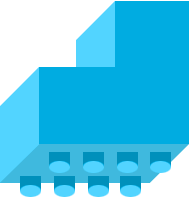 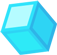 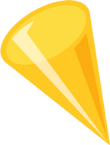 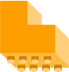 Было — 20 человек.                            Задача 1                            
Вышло — 7 человек.            20 – 7 = 13 (ч.)  
Осталось — ? человек.       Ответ: осталось 13 человек.
Задание:
проверьте у соседа правильность составления краткой записи и решения задачи 1.
Как называется эта
            задача?
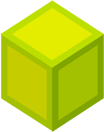 3
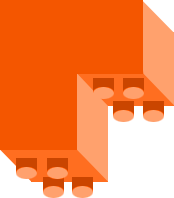 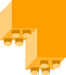 Задание:
дополните условие задачи 2 ответом задачи 1.
Самостоятельная 
работа
Задача 2
Когда в автобусе осталось ? человек, в него вошло 5 человек. Сколько человек стало в автобусе?
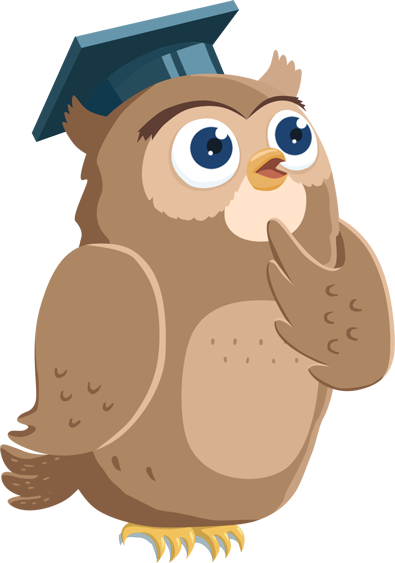 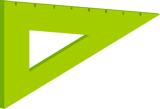 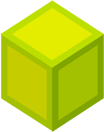 4
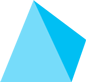 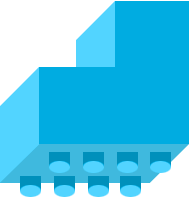 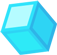 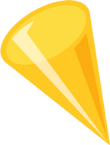 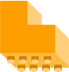 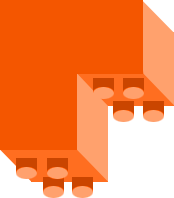 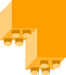 Задание:
составьте  краткую запись задачи;
решите задачу 2.
Самостоятельная 
работа
Задача 2
Когда в автобусе осталось 13 человек, в него вошло 5 человек. Сколько человек стало в автобусе?
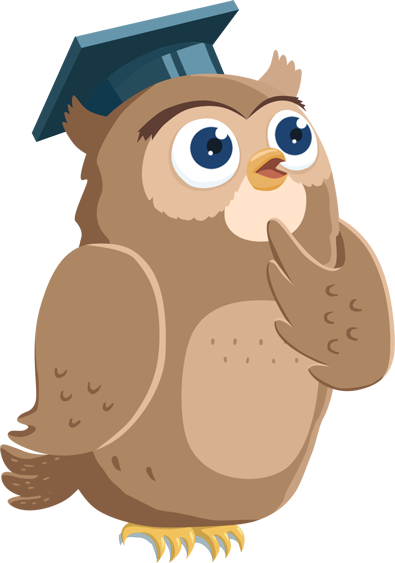 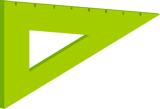 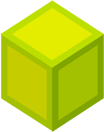 5
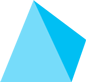 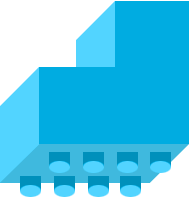 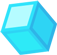 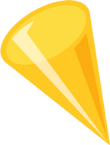 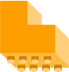 Осталось — 13 человек.                      Задача 2                            
Вошло — 5 человек.                  13 + 5 = 18 (ч.)  
Стало — ? человек.                  Ответ: стало 18 человек.
Задание:
проверьте у соседа правильность составления краткой записи и  решения задачи 2.
Как называется эта задача?          
Почему эта задача называется простой?
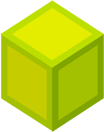 6
Чем простая задача отличается от составной?
Запомните!
Простую задачу можно решить сразу,
а составную — нельзя.
Простая задача решается в одно действие, 
а составная — в два действия.
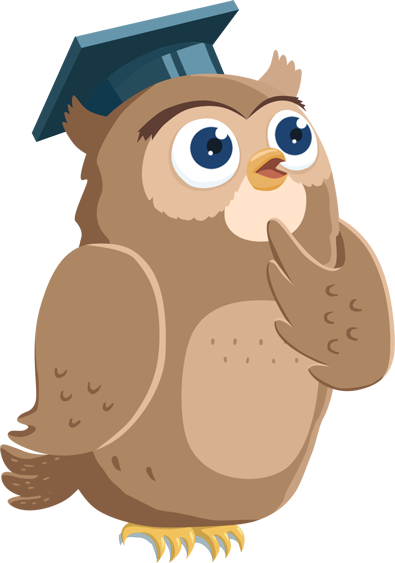 Задание:
Расскажите друг другу основное отличие простой задачи от составной.
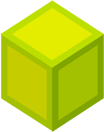 7
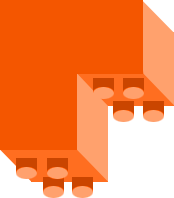 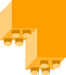 Задача 1
В автобусе ехало 20 человек. На остановке вышло 7 человек. Сколько человек осталось в автобусе?
Задача 2
Когда в автобусе осталось 13 человек, в него вошло 5 человек. Сколько человек стало в автобусе?
Работав парах
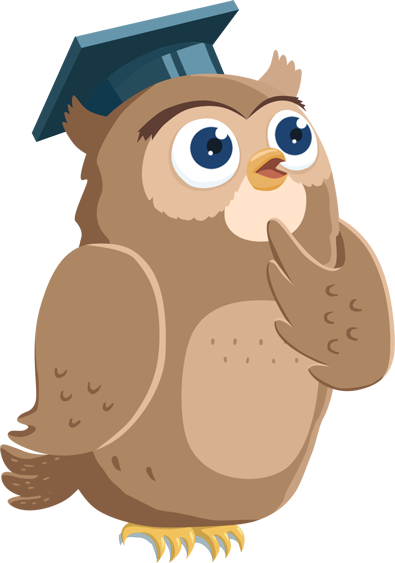 Задание:
из простых задач 1 и 2 сделайте составную задачу 3.
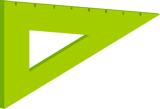 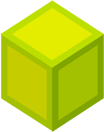 8
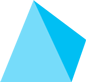 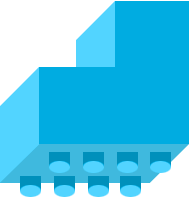 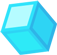 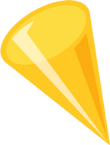 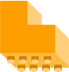 Задача 3
В автобусе ехало 20 человек. На первой остановке вышло 7 человек, а на второй остановке вошло 5 человек. Сколько человек стало в автобусе?
Задание:
проверьте правильность составления  задачи 3.
Почему эта задача называется составной?
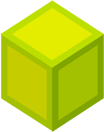 9
Анализ составной задачи 
(памятка для учащихся)
 Что надо узнать сначала?
 Как надо записать первое действие?
 Что надо узнать потом?
 Как надо записать второе действие?
 Как правильно записать ответ?
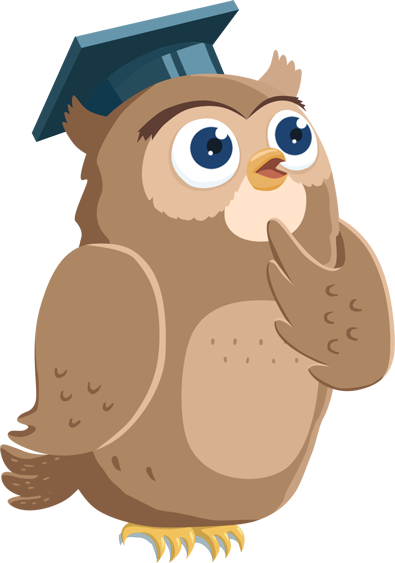 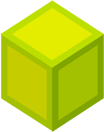 10
Задача 3
В автобусе ехало 20 человек. На первой остановке вышло 7 человек, а на второй остановке вошло 5 человек. Сколько человек стало в автобусе?
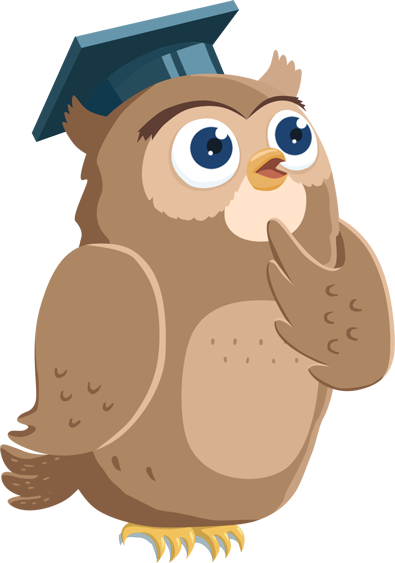 Вариант 1
Задайте вопрос 1: что нужно узнать сначала?
Вариант 2
Ответьте на вопрос 1.
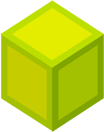 11
Задача 3
В автобусе ехало 20 человек. На первой остановке вышло 7 человек, а на второй остановке вошло 5 человек. Сколько человек стало в автобусе?
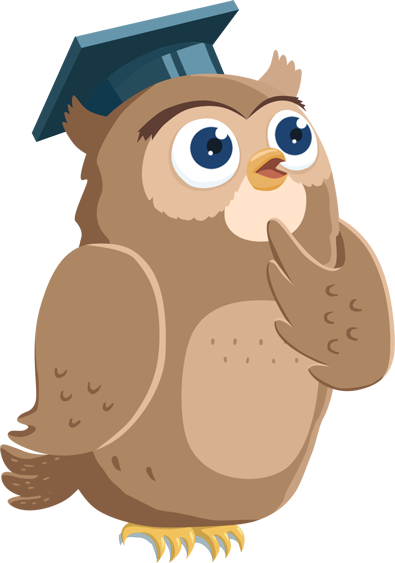 Вариант 2
Задайте  вопрос 2: как следует записать первое действие?
Вариант 1
Ответьте на вопрос 2.
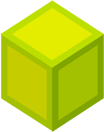 12
Задача 3
В автобусе ехало 20 человек. На первой остановке вышло 7 человек, а на второй остановке вошло 5 человек. Сколько человек стало в автобусе?
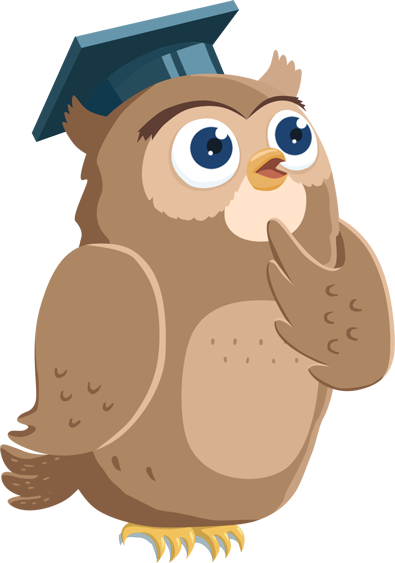 Вариант 1
Задайте вопрос 3: что нужно узнать потом?
Вариант 2
Ответьте на вопрос 3.
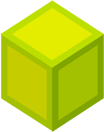 13
Задача 3
В автобусе ехало 20 человек. На первой остановке вышло 7 человек, а на второй остановке вошло 5 человек. Сколько человек стало в автобусе?
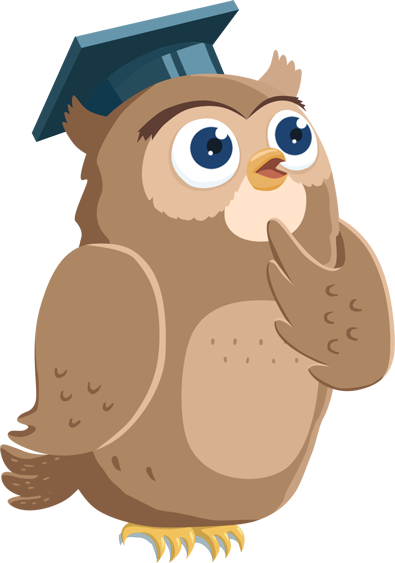 Вариант 2
Задайте вопрос 4: как нужно записать второе действие?
Вариант 1
Ответьте на вопрос 4.
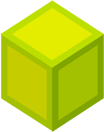 14
Задача 3
В автобусе ехало 20 человек. На первой остановке вышло 7 человек, а на второй остановке вошло 5 человек. Сколько человек стало в автобусе?
Вариант 1
Задайте вопрос 5: как нужно записать ответ задачи?
Вариант 2
Ответьте на вопрос 5.
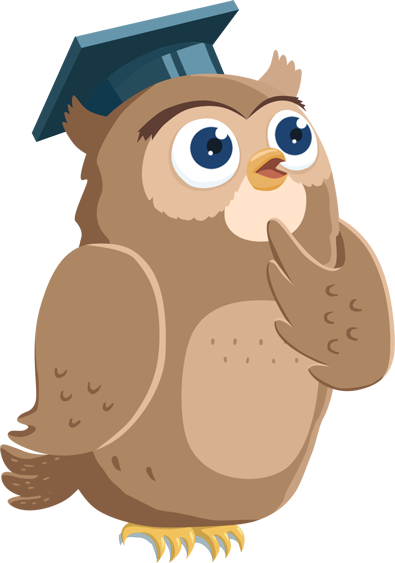 Задание:
запишите решение задачи 3.
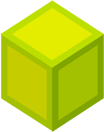 15
Задача 3
 20 – 7 = 13 (ч.)
 13 + 5 = 18 (ч.)
Ответ: стало 18 человек.
Что надо узнать сначала?
Что надо узнать потом?
Задание:
проверьте друг у друга правильность  решения задачи 3.
Почему эта задача называется составной?
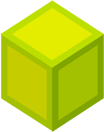 16
Задача 1
20 – 7 = 13 (ч.)
Ответ: осталось 13 человек.
Задача 2
13 + 5 = 18 (ч.)
Ответ: стало 18 человек.
Задача 3
1) 20 – 7 = 13 (ч.)
2) 13 + 5 = 18 (ч.)
Ответ: стало 18 человек.
Задание: 
сравните  решения трёх задач:
 чем они похожи и чем отличаются?
Как можно назвать задачу 3?
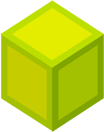 17
Чем составная задача отличается от простой?
Повторите!
Составную задачу нельзя решить сразу,
а простую — можно.
Составная задача решается в два действия, 
а простая — в одно действие.
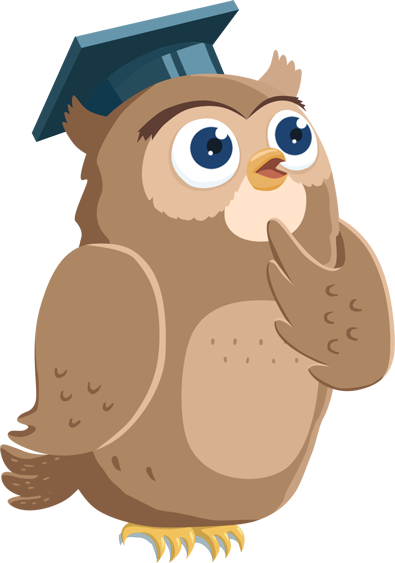 Задание:
расскажите друг другу основное отличие составной задачи от простой.
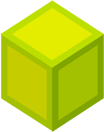 18
Задание 2
 В снежки играли 9 детей. К ним пришли ещё 5 детей.
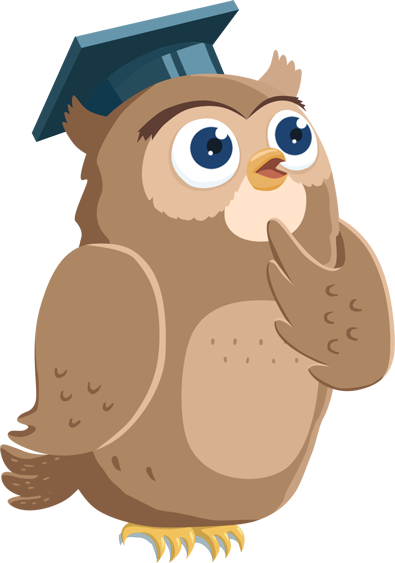 Вариант 1
Определите вид задачи: простая или составная?
Вариант 2
Составьте вопрос к условию задачи.
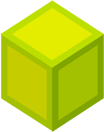 19
Задание 2
2.  В снежки играли 9 детей. К ним пришли ещё 5 детей,  потом 7 детей ушли домой.
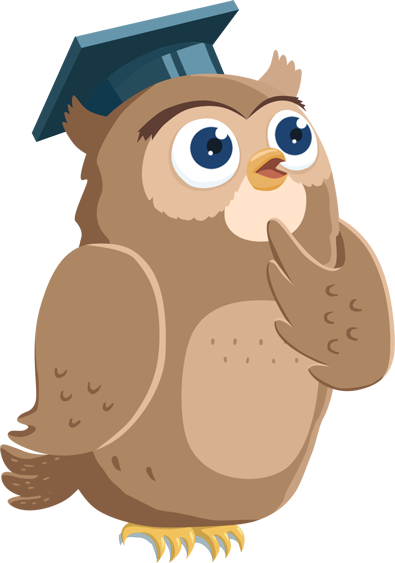 Вариант 2
Определите вид задачи: простая или составная?
Вариант 1
Составьте вопрос к условию задачи.
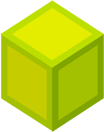 20
Задание 2
3.  В  библиотеке было 10 учеников. 4 ученика взяли книги и ушли, а потом в библиотеку пришло 6 учеников.
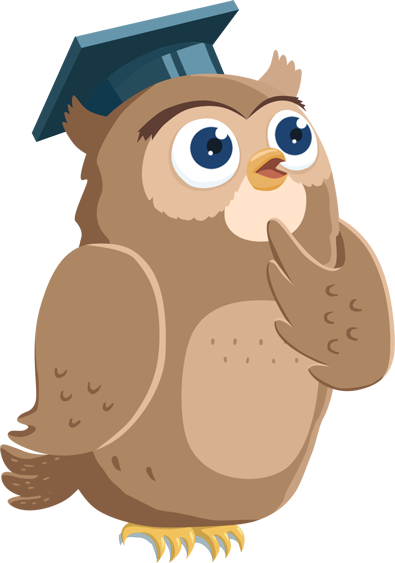 Вариант 1
Определите вид задачи: простая или составная?
Вариант 2
 Составьте вопрос к условию задачи.
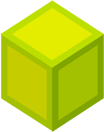 21
Задание 2
4.  В  библиотеке было 10 учеников. 4 ученика взяли книги и ушли.
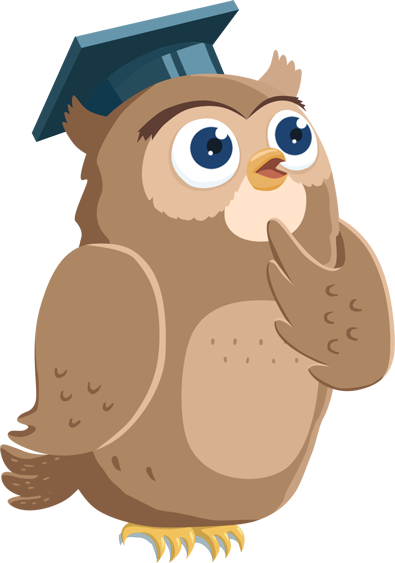 Вариант 2
Определите вид задачи: простая или составная?
Вариант 1
Составьте вопрос к условию задачи.
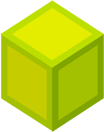 22
Задание 3
1.  Катя купила 12 больших пирожных и несколько маленьких. Сколько всего пирожных купила Катя?
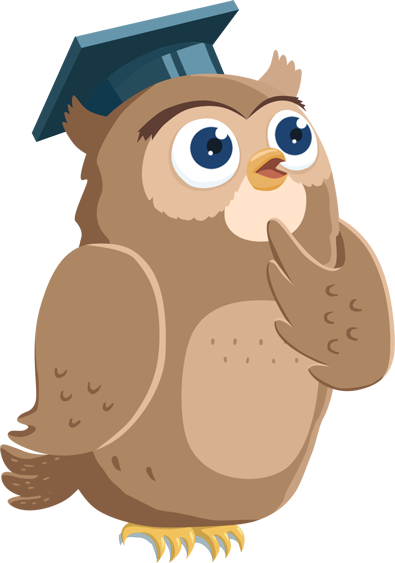 Вариант 2
Определите вид задачи: простая или составная?
Вариант 1
Подберите недостающие данные к задаче.
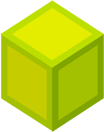 23
Задание 3
2.  Катя купила 12 больших пирожных и несколько маленьких.  5 пирожных Катя отдала своим подругам. Сколько пирожных осталось у Кати?
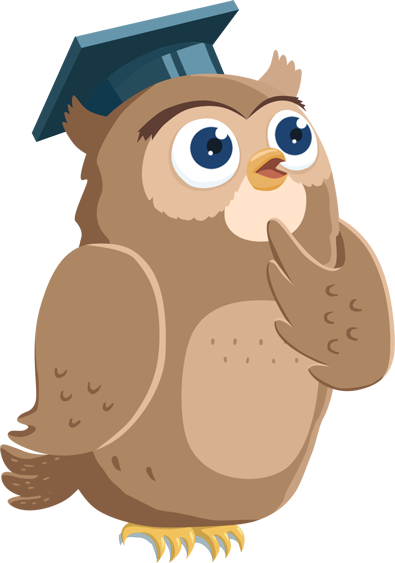 Вариант 1
Определите вид задачи: простая или составная?
Вариант 2
Подберите недостающие данные к задаче.
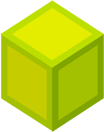 24
Задание 3
3. В бассейне плавало 30 детей. Несколько детей закончили тренировку и ушли домой. Потом пришло плавать ещё 10 детей.  Сколько детей стало в бассейне?
К
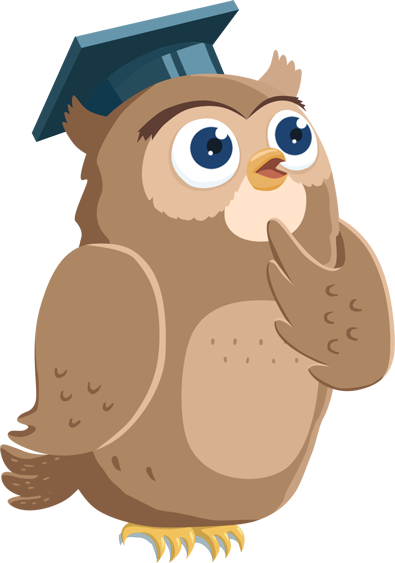 Вариант 2
Определите вид задачи: простая или составная?
Вариант 1
Подберите недостающие данные к задаче.
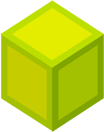 25
Задание 3
4. В бассейне плавало 30 детей. Несколько детей закончили тренировку и ушли домой. Сколько детей осталось в бассейне?
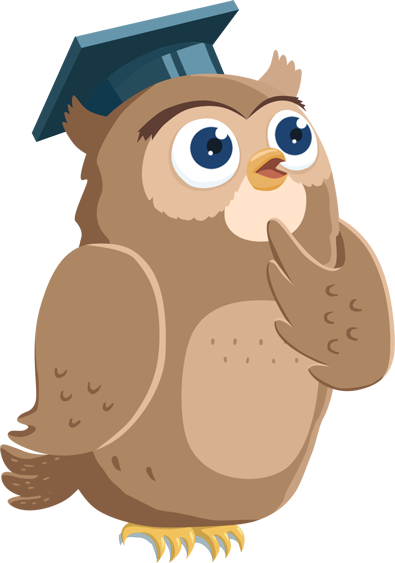 Вариант 1
Определите вид задачи: простая или составная?
Вариант 2
Подберите недостающие данные к задаче.
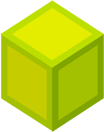 26
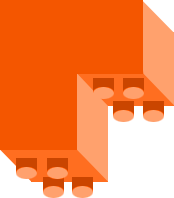 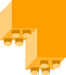 Физкультминутка
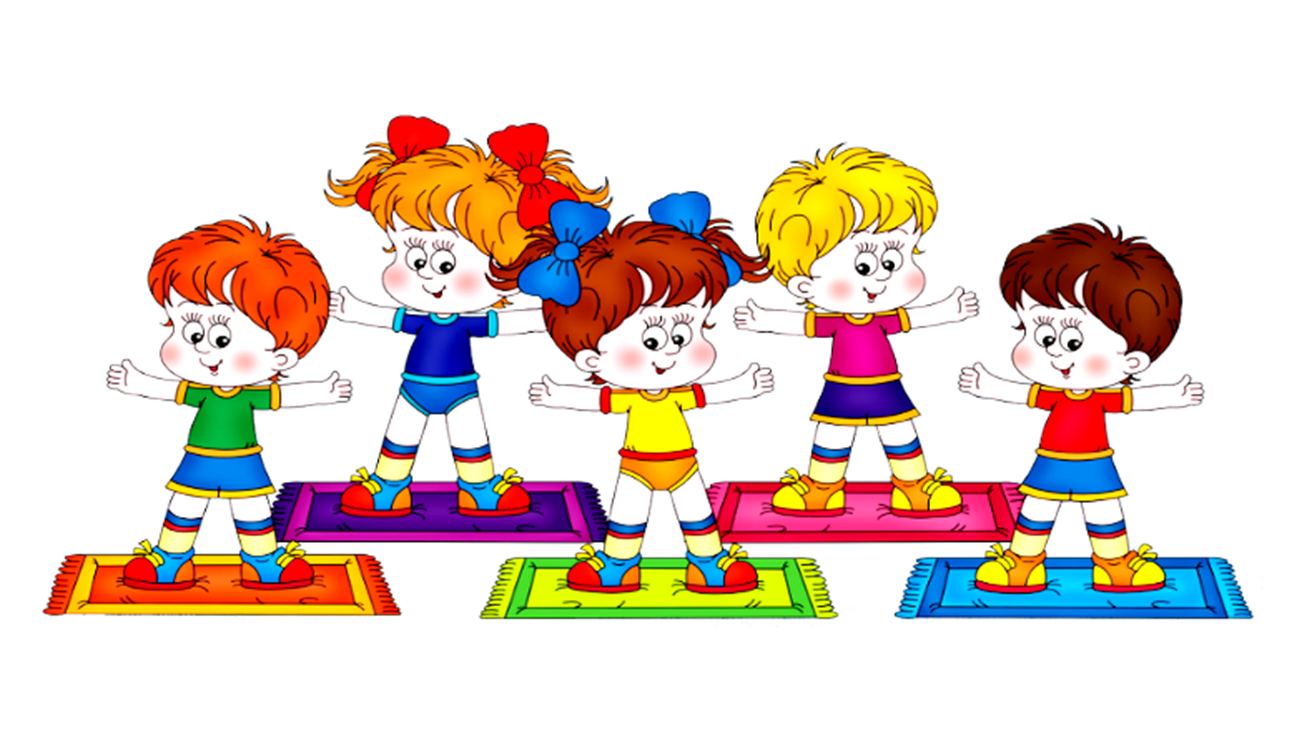 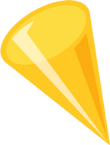 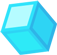 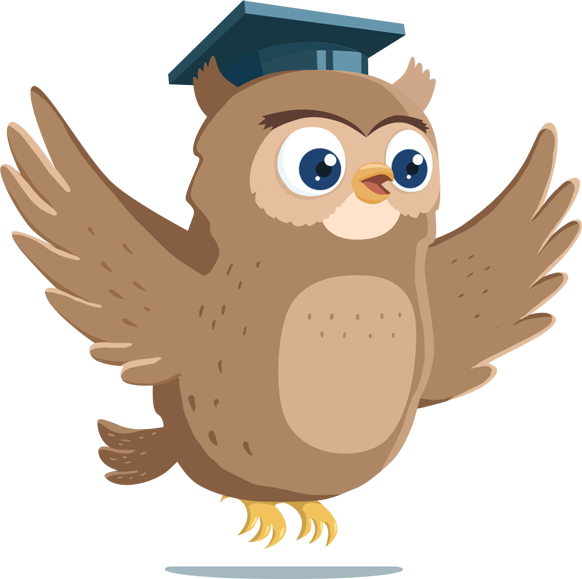 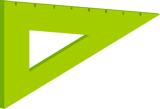 flomaster.club
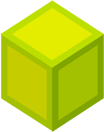 27
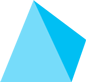 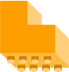 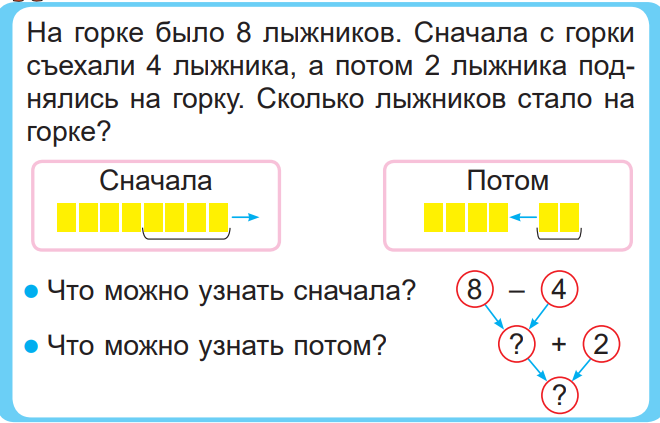 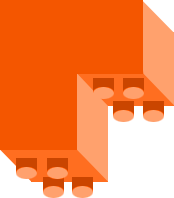 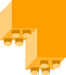 Задание:
прочитайте условие и вопрос задачи.
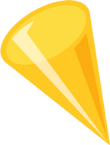 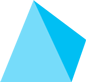 – Что нам известно? 
1) Зная, что на горке было 8 лыжников и что сначала с горки съехали 4 лыжника, что можно определить? 
– Что нам ещё известно?
2) Зная, сколько лыжников осталось на горке и сколько лыжников поднялось на горку, что можно найти?
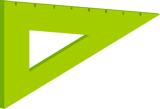 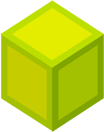 28
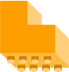 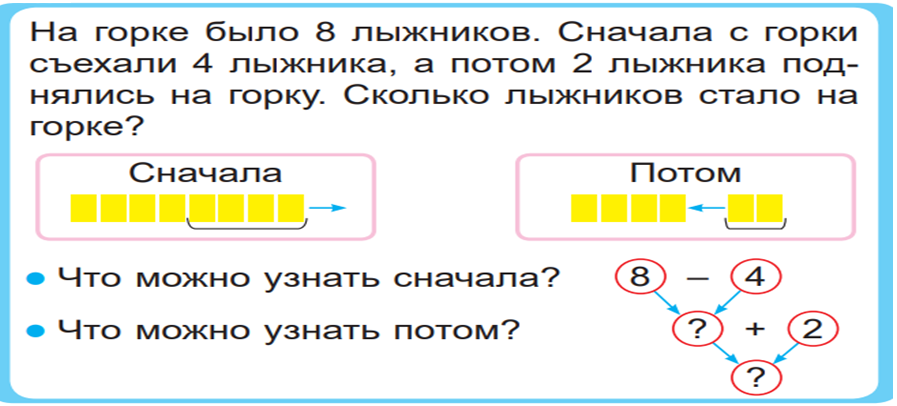 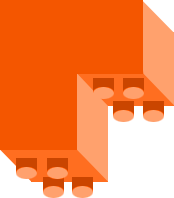 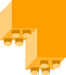 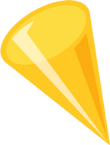 Работав парах
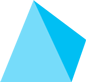 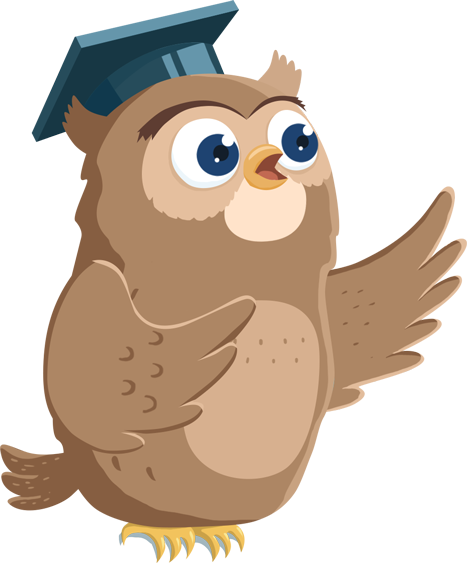 Вариант 1
Задайте первый вопрос к граф-схеме.
Вариант 2
Ответьте на первый вопрос, показывая на граф-схеме.
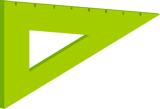 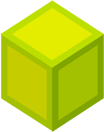 29
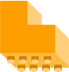 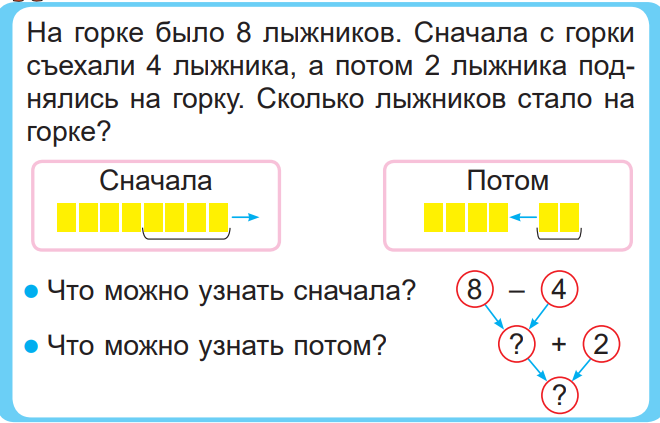 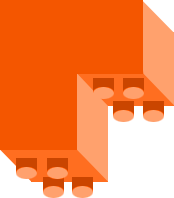 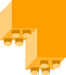 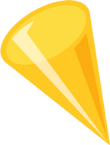 Работав парах
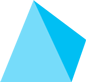 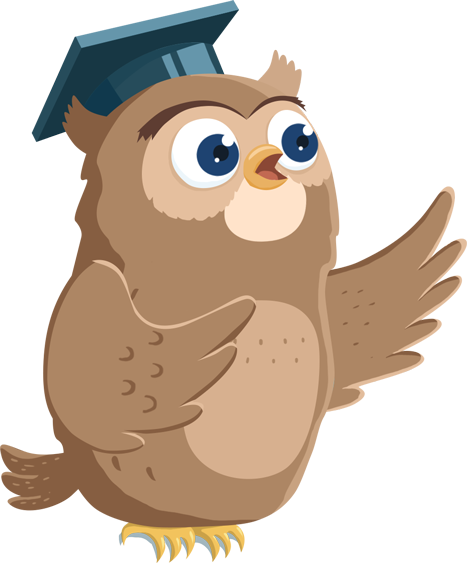 Вариант 2
Задайте второй вопрос к граф-схеме.
Вариант 1
Ответьте на второй вопрос, показывая на граф-схеме.
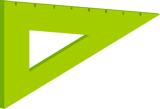 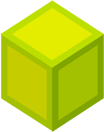 30
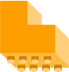 Задача 
 8 – 4 = 4 (л.)
 4 + 2 = 6 (л.)
Ответ: стало 6 лыжников.
Что можно узнать сначала?
Что можно узнать потом?
Задание:
проверьте друг у друга правильность  решения задачи.
Задание:
докажите, что эта задача составная.
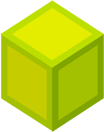 31
1) Что узнаем сначала?
2) Что узнаем потом?
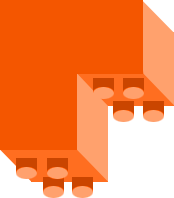 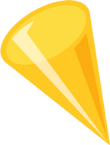 Работав парах
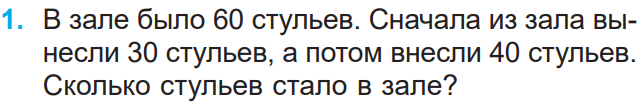 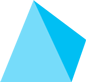 Вариант 2
Задайте первый вопрос.
Вариант 1
Ответьте на первый вопрос.
Вариант 1
Задайте второй вопрос.
Вариант 2
   Ответьте на второй вопрос.
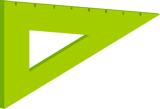 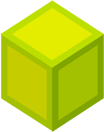 32
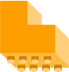 Задача 
 60 – 30 = 30 (ст.)
 30 + 40 = 70 (ст.)
Ответ: стало 70 стульев.
Что узнаем сначала?
Что узнаем потом?
Задание:
проверьте друг у друга правильность  решения задачи.
Задание:
докажите, что эта задача составная.
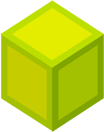 33
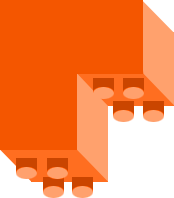 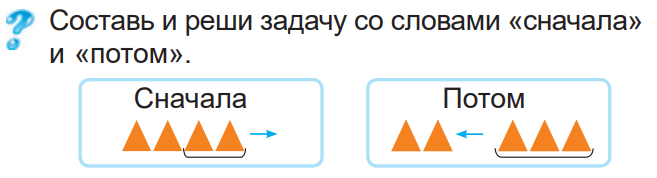 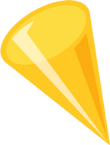 Самостоятельная 
работа
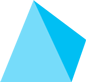 В цирке выступало 4 собачки. 2 собачки убежало за кулисы, а потом 3 собачки прибежало. Сколько собачек стало выступать?
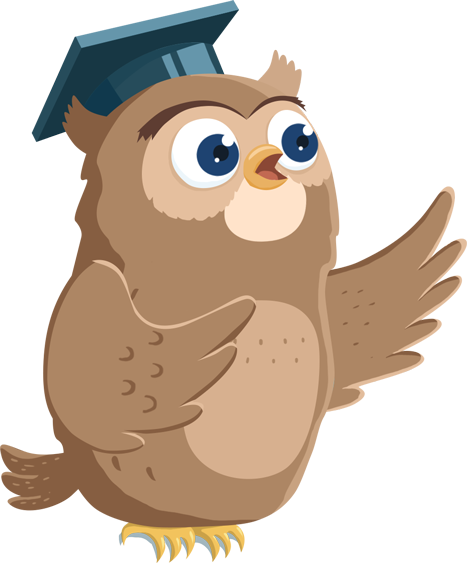 Задание:
  проверьте правильность составленной задачи.
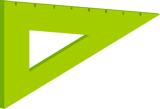 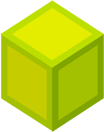 34
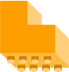 Задача 
 4 – 2 = 2 (с.)
 2 + 3 = 5 (с.)
Ответ: стало 5 собачек.
Что узнаем сначала?
Что узнаем потом?
Задание:
проверьте друг у друга правильность  решения задачи.
Задание:
докажите, что эта задача  составная.
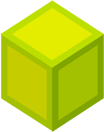 35
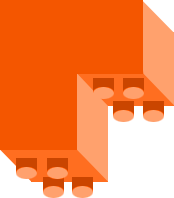 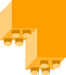 Физкультминутка
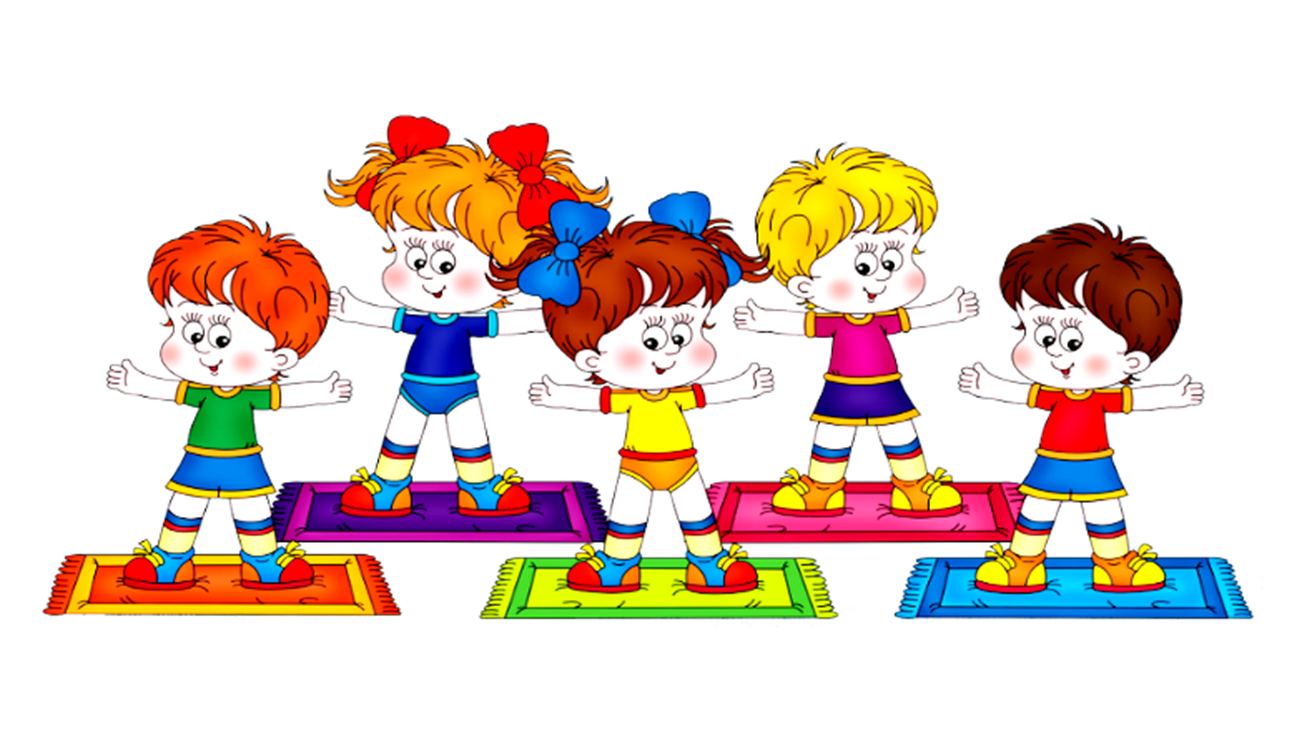 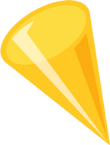 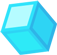 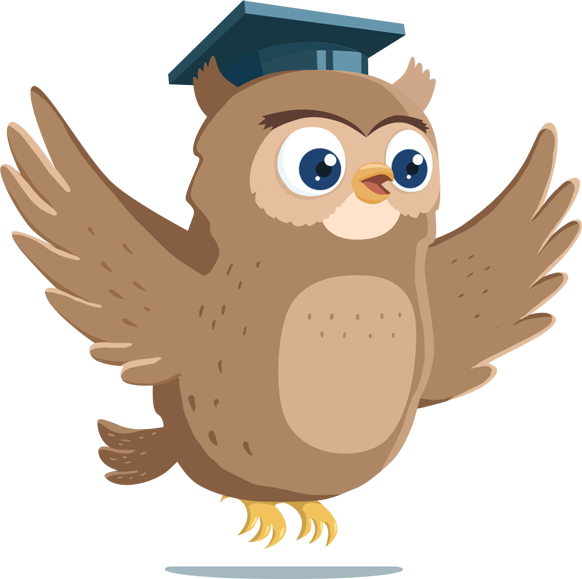 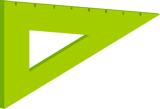 flomaster.club
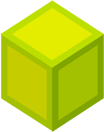 36
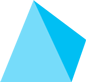 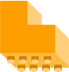 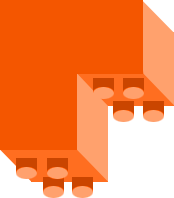 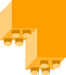 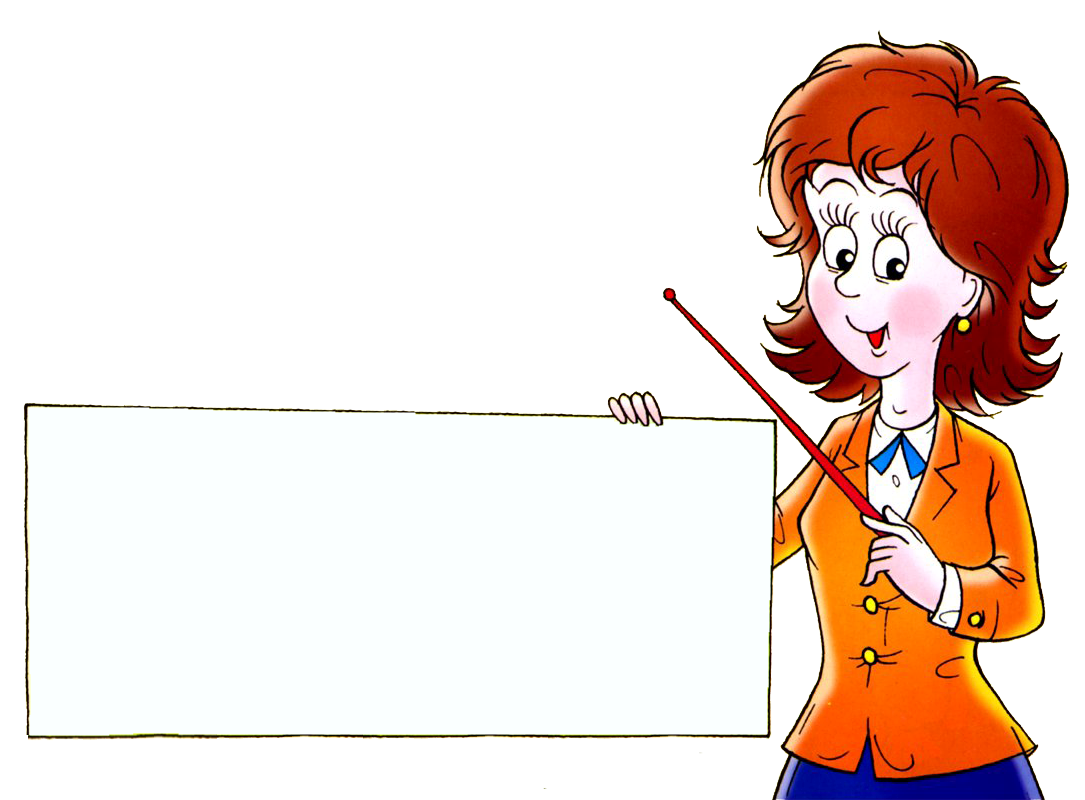 Подведение итогов работы этапа урока
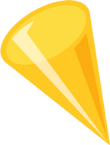 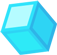 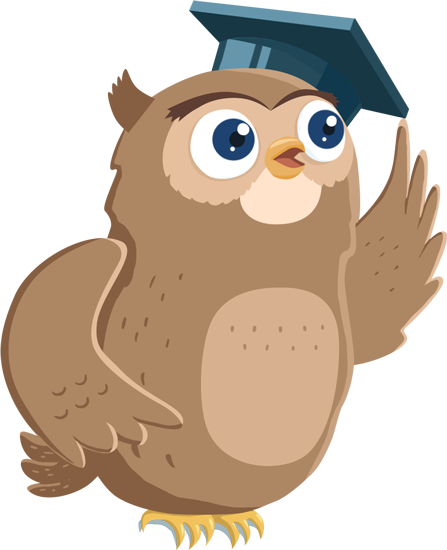 Какие 
задачи 
называются 
составными?
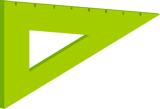 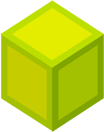 37
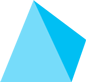 topolek-oktabrskoe.ddousman.ru
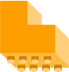 Чем составная задача отличается от простой?
Запомните!
Составную задачу нельзя решить сразу,
а простую — можно.
Составная задача решается в два действия, 
а простая — в одно действие.
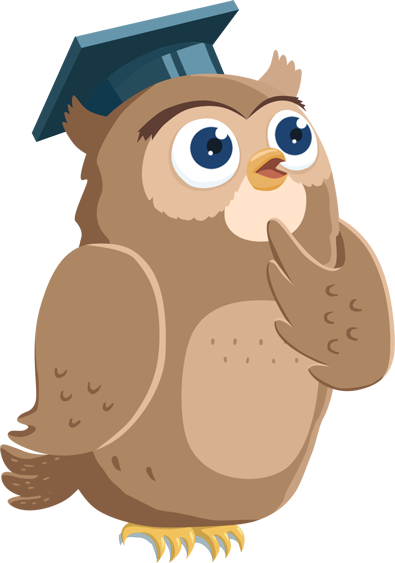 Задание:
расскажите друг другу основное отличие составной задачи от простой.
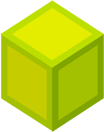 38
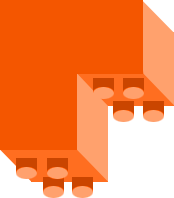 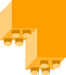 РЕФЛЕКСИЯ
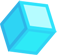 Запомнили ли вы главное отличие составной задачи от простой?
Возникали ли у вас трудности при самостоятельном решении составной задачи?
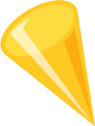 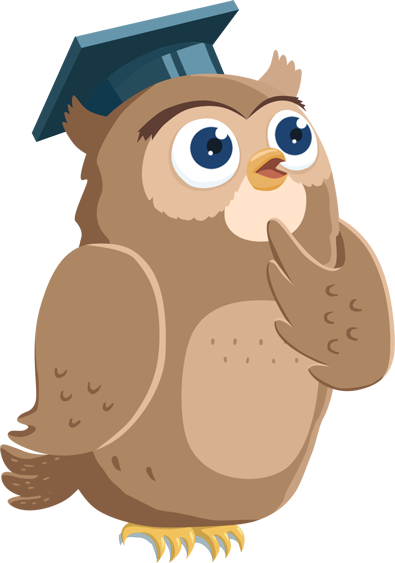 Что необходимо сделать, чтобы устранить все затруднения, которые возникали при решении составных задач?
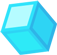 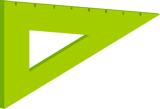 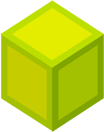 39
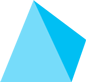 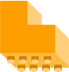